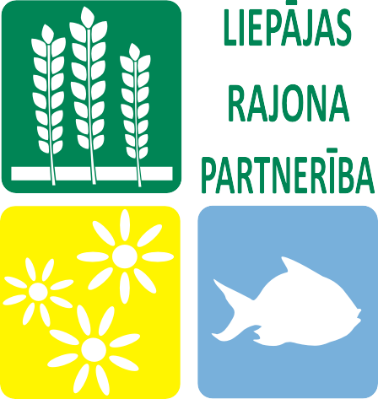 Uzņēmējdarbības iespējas īstenojot SVVA stratēģiju
Priekule, 2016.gada 9.novembris.
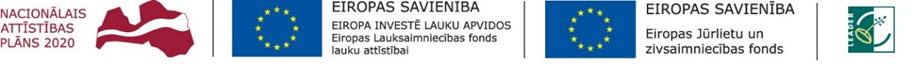 2
July 22, 2012
Footer text here
MK noteikumi
MK noteikumi Nr.590 no 13.08.2016. LAP LEADER programma, Nr.598 “Noteikumi par valsts un Eiropas Savienības atbalsta piešķiršanu, administrēšanu un uzraudzību lauku un zivsaimniecības attīstībai 2014.–2020.gada plānošanas periodā” 

Veicināt sabiedrības iesaistīšanos vietējās ekonomikas stiprināšanas iniciatīvās, tā radot jaunas vērtības vietējā teritorijā, produktīvāk izmantojot vietējos resursus, sekmējot sadarbību un vietējo patēriņu un attīstot jaunus uzņēmējdarbības modeļus, kas paaugstina lauku teritoriju iedzīvotāju dzīves kvalitāti un veicina konkurētspēju un vietējās teritorijas sociālekonomisko attīstību; 
Pasākums «Atbalsts LEADER vietējai attīstībai (sabiedrības virzīta vietējā attīstība)» īstenošanai noteiktā teritorijā – Grobiņas, Aizputes, Priekules, Nīcas, Rucavas, Pāvilostas, Durbes un Vaiņodes novados.
3
Footer text here
Stratēģiskā daļa
Vīzija: 
Sakārtota un pievilcīga dzīves vide, sociāli aktīvas vietējās kopienas, ilgtspējīga uzņēmējdarbība Liepājas rajona partnerības teritorijā.

Stratēģiskie mērķi:
M1 Veicināt ilgtspējīgas un produktīvas uzņēmējdarbības attīstību partnerības teritorijā. 
M2 Veicināt kvalitatīvas dzīves vides attīstību. 
M3 Veicināt konkurētspējīgas un ilgtspējīgas Baltijas jūras piekrastes attīstību Liepājas rajona partnerības teritorijā.
4
Footer text here
LEADER programma - Vietējās ekonomikas stiprināšana. 
Esošo uzņēmumu darbības efektivitātes paaugstināšana, darbības dažādošana un pilnveidošana (nelauksaimnieciskā uzņēmējdarbība, mājražošana, amatniecība, pakalpojumu attīstība, tūrisms un zivsaimniecība).
Pievienotās vērtības veidošana vietējiem produktiem. 
Attīstīt sadarbību, kooperāciju starp vietējiem ražotājiem, veicinot jaunu realizācijas tirgu atrašanu. 
Veicināt jaunu uzņēmumu radīšanu, īpaši atbalstot jauniešu iesaistīšanos. 
Vietējās produkcijas  realizācijas vides radīšana vai labiekārtošana. 
Darbinieku, uzņēmumu īpašnieku apmācību organizēšana, amata prasmju pārmantojamība, uzņēmējdarbības kompetenču apgūšana, jaunas pieredzes, zināšanu apgūšana.  Popularizēt zvejas arodu jauniešiem, lai saglabātu piekrastes tradīcijas. Pieredzes apmaiņas braucieni. 
Veicināt alternatīvu, inovatīvu biznesa iespēju attīstību  VRG teritorijā.  
Atbalstīt vietējo produktu popularizēšanu, atpazīstamību, zīmolu izveidi un virzīšanu tirgū. 
Starptautiskās sadarbības projektu īstenošana vietējo produktu virzīšanai tirgū. 
Uzņēmēju, tajā skaitā zivsaimniecības, sadarbību ar tūrisma pakalpojuma sniedzējiem.
5
Footer text here
Projektu konkursa 1.kārtas rezultāti LAP:
Tika iesniegti 1.rīcībā 37 projektu pieteikumi
2.rīcībā – 4 projektu pieteikumi
6
Footer text here
Apstiprinātie projekti un darba vietas LAP programmā:
Nīcas novadā – Bernātos 
2 projekti = 3 pilna darba laika vietas un 2 nepilna darba laika vietas
Rucavas novadā – Papē
2 projekti – 2 pilna darba laika vietas un 1 daļēja darba laika
1 projekts bez darba vietām jaunām
Grobiņas novadā
2 projekti – 2 pilna darba laika darba vietas
Aizputes novadā
2 projekt1 – 2 darba vietas
7
Footer text here
Rīcības plāns uzdevumu izpildei Eiropas Lauksaimniecības fonda lauku attīstībai atbalstītās rīcības
“Mazo un vidējo uzņēmumu izveidošana, esošo attīstība”. 
Jaunu produktu un pakalpojumu radīšanai, esošo produktu un pakalpojumu attīstīšanai, to realizēšanai tirgū un kvalitatīvu darba apstākļu radīšanai. 
Lauksaimniecības produktu pārstrāde, to realizēšanai tirgū un kvalitatīvu darba apstākļu radīšanai. 
Darbinieku produktivitātes kāpināšana. 

“Vietējās produkcijas realizācijas vides radīšana vai labiekārtošana.”
Tādas vides radīšanai vai labiekārtošanai, kurā tiek realizēta vietējā produkcija, un jaunu realizācijas veidu ieviešana.
8
Footer text here
Inovācija uzņēmējdarbības projektiem
9
July 22, 2012
Footer text here
Rīcību plāns ELFLA līdz 2018.gadam
10
Footer text here
Projektu konkursa 2.kārta (2017.gada sākums)
Plānotais finansējums uzņēmējdarbībai: 
aptuveni 705 504 eur
11
Footer text here
Atbalsta pretendenti:
juridiska persona (tostarp biedrība un nodibinājums) vai fiziska persona, kas ir Pārtikas un veterinārajā dienestā reģistrēts vai atzīts pārtikas aprites uzņēmums, kurš nodarbojas ar lauksaimniecības produktu (izņemot zivsaimniecības produktus) pārstrādi un kura apgrozījums ir ne vairāk kā 70 000 euro noslēgtajā gadā pirms projekta iesniegšanas;
juridiska persona (tostarp biedrība un nodibinājums) vai fiziska persona, kuras saistīto uzņēmumu apgrozījums ir ne vairāk kā 70 000 euro noslēgtajā gadā pirms projekta iesniegšanas, ja tā plāno nodarboties ar lauksaimniecības produktu pārstrādi, izņemot zivsaimniecības produktu pārstrādi;
Kopprojekta gadījumā – biedrība vai nodibinājums (3 gadus) , ja tā apgrozījums ir ne vairāk kā 70 000 euro noslēgtajā gadā pirms projekta iesniegšanas. Ja biedrība vai nodibinājums nodarbojas ar lauksaimniecības produktu (izņemot zivsaimniecības produktus) pārstrādi, tas ir Pārtikas un veterinārajā dienestā reģistrēts vai atzīts pārtikas aprites uzņēmums;
lauksaimniecības pakalpojumu kooperatīvā sabiedrība. Ja lauksaimniecības pakalpojumu kooperatīvā sabiedrība nodarbojas ar lauksaimniecības produktu (izņemot zivsaimniecības produktus) pārstrādi, tā ir Pārtikas un veterinārajā dienestā reģistrēts vai atzīts pārtikas aprites uzņēmums;
Kopprojekta gadījumā – vietējā pašvaldība.
12
Kopprojekts – projekts, kuru īsteno aktivitātē "Vietējās ekonomikas stiprināšanas iniciatīvas", un kurā plānoto investīciju izmanto kopīgi, ja kopprojektu iesniedz:
biedrība vai nodibinājums, kas ir darbojies vismaz trīs gadus pirms projekta iesniegšanas un vismaz trīs tā biedri (ja projektu iesniedz biedrība) vai dibinātāji (ja projektu iesniedz nodibinājums) ir komersanti vai zemnieku saimniecības;
lauksaimniecības pakalpojumu kooperatīvā sabiedrība vai mežsaimniecības pakalpojumu kooperatīvā sabiedrība;
Juridiska vai fiziska persona (izņemot biedrību vai nodibinājumu) kopīgas darbības īstenošanai, ja starp kopprojekta dalībniekiem ir noslēgts līgums. 
vietējā pašvaldība tās īpašumā vai valdījumā esošai infrastruktūras izveidei juridiskām personām (tostarp biedrībai, nodibinājumam), kas veic saimniecisku darbību, ja starp kopprojekta dalībniekiem ir noslēgts līgums. 
Kopprojektā nav vairāk par trim dalībniekiem, un starp dalībniekiem nav laulāto attiecības vai pirmās pakāpes radniecība.
13
Footer text here
Publisko finansējumu šo noteikumu var saņemt, ja:
!!! projekts atbilst vietējās attīstības stratēģijai;
projektu īsteno vietējās attīstības stratēģijas īstenošanas teritorijā, izņemot gadījumu, ja projektā ir paredzētas šādas darbības:
dalība mācībās darbinieku produktivitātes kāpināšanai;
ar sabiedriskām attiecībām saistītas darbības;
interneta veikala vai tīmekļvietnes izveide;
 paredzēts iegādāties vai aprīkot ar stacionārām iekārtām minēto mobilo tehniku vai piekabi. Projektā iegādāto vai aprīkoto atbalsta pretendenta īpašumā esošo mobilo tehniku un piekabes  var izmantot arī ārpus vietējās attīstības stratēģijas īstenošanas teritorijas.
atbalsta pretendents, īstenojot projektu aktivitātē "Vietējās ekonomikas stiprināšanas iniciatīvas", sasniedz projekta mērķi,
projektā paredzēta dalība mācībās darbinieku produktivitātes kāpināšanai, ar sabiedriskām attiecībām saistītas darbības, interneta veikala izveide vai minētās mobilās tehnikas iegāde, atbalsta pretendenta juridiskā adrese vai struktūrvienības darbības vieta, vai deklarētā dzīvesvieta (fiziskai personai, kas veic vai plāno uzsākt saimniecisku darbību kā pašnodarbināta persona) atrodas vietējās rīcības grupas darbības teritorijā.
14
July 22, 2012
Footer text here
Atbalsta pretendents ievēro šādas prasības:
neaizvieto esošos pamatlīdzekļus;
projekta iesniegumā atbalsta pretendents (izņemot vietējo pašvaldību), arī kopprojekta dalībnieki apliecina savu ekonomisko dzīvotspēju. Ekonomiskās dzīvotspējas rādītājs ir pozitīva naudas plūsma projekta iesnieguma iesniegšanas gadā, visos projekta īstenošanas gados un gadā pēc projekta īstenošanas; 
pēc projekta īstenošanas atbalsta pretendenti (darbojošies) (izņemot lauksaimniecības pakalpojumu kooperatīvās sabiedrības, mežsaimniecības pakalpojumu kooperatīvās sabiedrības un vietējās pašvaldības) sasniedz vismaz vienu no šādiem saimnieciskās darbības rādītājiem:
rada vismaz vienu jaunu darba vietu un saglabā esošās darba vietas;
salīdzinājumā ar pēdējo noslēgto gadu pirms projekta iesniegšanas vismaz par 10 procentiem palielina neto apgrozījumu (vai palielina to vismaz par 30 procentiem no projekta attiecināmo izmaksu summas) nozarē, kurā īsteno projektu, vai par 10 procentiem palielina fizisko ražošanas apjomu;
15
July 22, 2012
Footer text here
pēc projekta īstenošanas atbalsta pretendenti (jaunie)  (izņemot lauksaimniecības pakalpojumu kooperatīvo sabiedrību, mežsaimniecības pakalpojumu kooperatīvo sabiedrību un vietējās pašvaldības) sasniedz vismaz vienu no šādiem saimnieciskās darbības rādītājiem:
rada jaunu darba vietu;
nozarē, kurā īsteno projektu, sasniedz gada neto apgrozījumu vismaz 30 procentu apmērā no projekta attiecināmo izmaksu summas. 

Darbinieku apmācības projektos, atbalsta pretendenti vienojas turpināt darba attiecības ar darbiniekiem vismaz 18 mēnešus pēc projekta īstenošanas (par darbiniekiem tiek maksātas valsts sociālās apdrošināšanas obligātās iemaksas).
Ja fiziskā persona, kas uzsāk saimniecisko darbību, iegūst pašnodarbinātas personas statusu, tā sasniedz abus minētos saimnieciskās darbības rādītājus.

Kopprojekta gadījumā saimnieciskās darbības rādītājus sasniedz katrs kopprojekta dalībnieks atsevišķi.
Minētos rādītājus atbalsta pretendents sasniedz ne vēlāk kā trešajā noslēgtajā gadā pēc projekta īstenošanas, un tos nepazemina visā turpmākajā saistību periodā.
16
Publiskā finansējuma veids un apmērs
Atbalsta intensitāte no projekta kopējās attiecināmo izmaksu summas 
70% 
kopprojektam 80 %

Vietējās ekonomikas stiprināšanas iniciatīvas" saimnieciskās darbības veikšanai nepieciešamās infrastruktūras projektiem 
līdz 100 000 euro, ja ieguldījumi būvniecībā infrastruktūras izveidei ir vismaz 70 %  no projekta attiecināmo izmaksu summas;
pārējiem projektiem nepārsniedz 50 000 euro.
17
Attiecināmās un neattiecināmās izmaksas
jaunu pamatlīdzekļu un programmnodrošinājuma iegādes un uzstādīšanas izmaksas;
jaunas būvniecības, būves pārbūves, būves ierīkošanas (būvdarbi inženierbūves montāžai, ieguldīšanai vai novietošanai pamatnē vai būvē), būves novietošanas izmaksas (būvdarbi iepriekš izgatavotas būves salikšanai no gataviem elementiem paredzētajā novietnē, neizbūvējot pamatus vai pamatni dziļāk par 30 centimetriem), kā arī būves atjaunošanas izmaksas, ja būvi nepieciešams tehniski vai funkcionāli uzlabot ražošanas vajadzībām (uzlabot ēkas energoefektivitāti, pārveidot vai pielāgot telpas, nemainot būves apjomu vai nesošo elementu nestspēju). Izmaksas ir attiecināmas, pamatojoties uz līgumiem ar trešajām personām, kas ir atbildīgas par darbu izpildi;
jaunu būvmateriālu iegādes izmaksas, pamatojoties uz būvprojektu ar būvatļaujā izdarītu atzīmi par projektēšanas nosacījumu izpildi vai pretendenta sastādītu tāmi, ja būvvalde pretendentam izsniegusi paskaidrojuma rakstu (apliecinājuma karti);
ar sabiedriskām attiecībām saistītas izmaksas, kas nepieciešamas atbalsta pretendenta produktu vai pakalpojumu atpazīstamības tēla veidošanai;
patentu, licenču, autortiesību un preču zīmju saņemšanas vai izmantošanas izmaksas, kas ir tieši saistītas ar projekta sagatavošanu vai īstenošanu un nepārsniedz 10 procentu no  attiecināmo izmaksu kopsummas;
18
July 22, 2012
Footer text here
vispārējās izmaksas, tajā skaitā arhitektu, inženieru un konsultantu honorāri, ekspertīzes, būvuzraudzības un autoruzraudzības pakalpojumu, juridisko pakalpojumu, tehniski ekonomisko pamatojumu, energoefektivitātes audita sagatavošanas izmaksas, kā arī izmaksas par nomas līguma reģistrāciju zemesgrāmatā, kuras ir tieši saistītas ar projekta sagatavošanu vai īstenošanu un nepārsniedz 7% no pārējo šo minēto attiecināmo izmaksu kopsummas. 

Darbinieku apmācībai attiecināmas ir šādas izmaksas:
maksa par darbinieku dalību mācībās, kurās apgūst Izglītības kvalitātes valsts dienestā licencētu vai akreditētu izglītības programmu un par kuru sekmīgu apguvi tiek saņemts sertifikāts, vai maksa par transportlīdzekļa vadītāja apmācību, ja tiek iegūta atbilstošās kategorijas transportlīdzekļa vadītāja apliecība;
komandējuma izmaksas atbilstoši normatīvajiem aktiem par kārtību, kādā atlīdzināmi ar komandējumiem saistītie izdevumi, ja tās ir tieši saistītas ar projekta īstenošanu un nepārsniedz divus procentus no attiecināmām izmaksām.
19
July 22, 2012
Footer text here
Pieteikšanās kārtība un iesniedzamie dokumenti:
projekta iesniegumu papīra formā divos eksemplāros un tā elektronisko kopiju, kas ierakstīta ārējā datu nesējā (ja to neiesniedz Lauku atbalsta dienesta Elektroniskās pieteikšanās sistēmā vai elektroniska dokumenta veidā saskaņā ar Elektronisko dokumentu likumu). 
atbalsta pretendenta deklarāciju;
Ja nekustamajā īpašumā plāno uzstādīt stacionārus pamatlīdzekļus – nomas līgums vismaz uz 7 gadiem.
Ja plānota būvniecība utt. – nomas līgums vismaz uz 9 gadiem ar ierakstu zemesgrāmatā; 
Ja paredzēta atsevišķu labiekārtojuma elementu, stacionāro reklāmas vai informācijas stendu uzstādīšana vai tādu pamatlīdzekļu iegāde, kuri nav stacionāri novietojami, ja vien projektā plānotās aktivitātes neīsteno noteiktā telpā, atbalsta pretendents nomas līguma vietā iesniedz saskaņojumu ar nekustamā īpašuma īpašnieku par atsevišķu labiekārtojuma elementu, stacionāro reklāmas vai informācijas stendu uzstādīšanu vai pamatlīdzekļu novietošanu vai uzglabāšanu (saskaņojums ar nekustamā īpašuma īpašnieku noslēgts vismaz uz septiņiem gadiem no projekta iesnieguma iesniegšanas dienas).
20
July 22, 2012
Footer text here
iepirkuma procedūru apliecinošus dokumentus;  
par jaunas būvniecības, būves atjaunošanas, būves ierīkošanas, būves novietošanas un pārbūves projektiem atbilstoši plānotajai būvniecības iecerei un būvju grupai papildus iesniedz šādus dokumentus:
būvatļaujas kopiju vai paskaidrojuma raksta (apliecinājuma kartes) kopiju ar būvvaldes atzīmi par būvniecības ieceres akceptu;
būvprojektu, ja atbilstoši plānotajai būvniecības iecerei būvvalde pretendentam izsniegusi būvatļauju un izdarījusi tajā atzīmi par projektēšanas nosacījumu izpildi;
papildinātu būvatļaujas kopiju ar būvvaldes atzīmi par būvdarbu uzsākšanas nosacījumu izpildi – kopā ar projekta iesniegumu vai deviņu mēnešu laikā pēc dienas, kad stājies spēkā lēmums par projekta iesnieguma apstiprināšanu;
sagatavotu būvniecības izmaksu tāmi, ja atbilstoši plānotajai būvniecības iecerei būvvalde pretendentam izsniegusi paskaidrojuma rakstu (apliecinājuma karti);
iegādājoties būvmateriālus (ja būvvalde atbilstoši plānotajai būvniecības iecerei nav izsniegusi paskaidrojuma rakstu (apliecinājuma karti)), – būvprojektu vai tā kopiju un būvatļauju ar būvvaldes atzīmi par projektēšanas nosacījumu izpildi;
21
July 22, 2012
Footer text here
uzskaites veidlapu par saņemto de minimis atbalstu saskaņā ar normatīvajiem aktiem par de minimis atbalsta uzskaites un piešķiršanas kārtību un de minimis atbalsta uzskaites veidlapas paraugu. Šis nosacījums attiecas arī uz atbalsta saņēmējiem, starp kuriem ir noslēgts kopprojekta līgums;
Valsts vides dienesta reģionālās vides pārvaldes izsniegtu izziņu par to, kura piesārņojoša darbība tiks veikta, īstenojot projektu, un kuru atļauju – A vai B kategorijas piesārņojošas darbības atļauju vai C kategorijas piesārņojošas darbības apliecinājumu – pretendentam ir nepieciešams saņemt (ja šī prasība attiecas uz pretendentu saskaņā ar normatīvajiem aktiem par piesārņojošo darbību veikšanu);
ja tiek īstenots kopprojekts:
biedru vai dibinātāju sarakstu;
kopprojekta dalībnieku līgumu, kurš:
apliecina atbalsta pretendenta tiesības pārstāvēt kopprojektā iesaistītās personas iesniegt projekta iesniegumu, īstenot projektu un saņemt atbalstu;
nosaka, ka kopprojekta dalībnieki piecus gadus pēc pēdējā maksājuma atbalsta saņēmējam ievēros prasības normatīvajos aktos par valsts un Eiropas Savienības atbalsta piešķiršanu lauku un zivsaimniecības attīstībai, kā arī saistības, ko tie uzņēmušies uzraudzības periodā;
paredz izmaksu sadali, norēķinu kārtību starp kopprojekta dalībniekiem un saistības, kas izriet no projekta īstenošanas. Kopprojekta dalībnieka ieguldījums projektā ir vismaz pieci procenti no projekta privātā finansējuma daļas;
de minimis atbalstu sadala starp visiem kopprojekta dalībniekiem atbilstoši kopprojekta līgumam pēc projekta apstiprināšanas Lauku atbalsta dienestā.
22
Liepājas rajona partnerībaKrasta iela 12, Grobiņa, Grobiņas novads LV 3430www.lrpartneriba.lv Inita Ate +37126595623 inita.a@inbox.lvinita.ate@lrpartneriba.lv
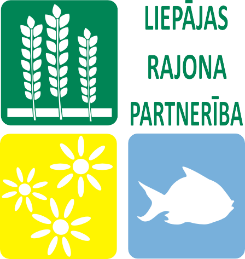 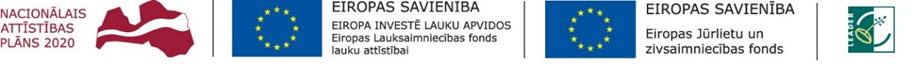